International Economics
Lecture 3:  International 
political economy
Overview
Narrative I: The West versus ‘the Rest’
Narrative II: Globalisation and the rise of ‘the Rest’
Narrative III: Rising equality, rising inequality
Narrative IV: Protectionism, free trade, or Fair Trade?
Firstly…
What is political economy?

Where does economics intersect with politics?
EVERYWHERE!
Narrative I: The West versus ‘the Rest’
The legacy of colonialism and imperialism
A search for resources and markets
Neocolonial dependency theory:
The centre exploits the periphery
Problems:
Just the ‘West’?
Is the exploitation deliberate?
Narrative II: 	Globalisation and the rise of ‘the Rest’
The rise of (some) of ‘the Rest’
Economic globalisation:
Free(-er) trade and investment
Dismantling of protectionist barriers
Technology transfer
					= ‘trade liberalisation’
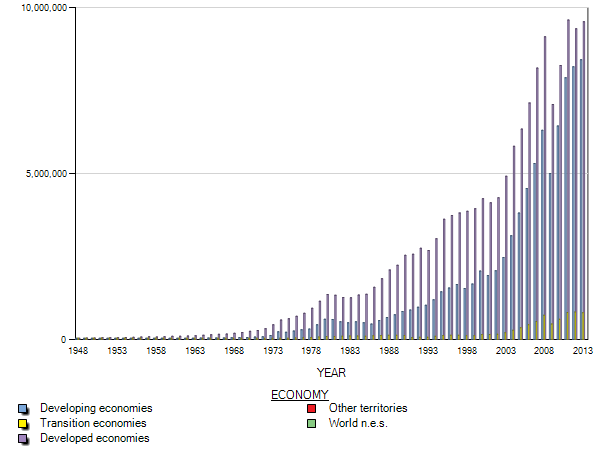 Value of International Trade 
(2013 USD millions)
Source: UNCTAD, 2014 [http://unctad.org/en/pages/Statistics.aspx]
‘South-south’ trade 
(as a % of total developing country trade)
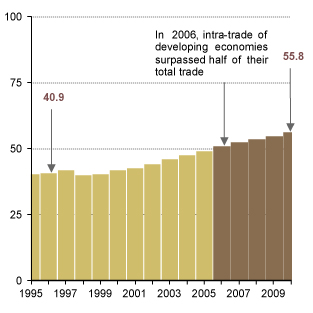 Source: UNCTAD, 2012 [http://dgff.unctad.org/chapter1/1.1.html]
Narrative II: 	Globalisation and the rise of ‘the Rest’
Changing patterns of trade:
Initially dominated by horizontal linkages…
But now by vertical linkages!
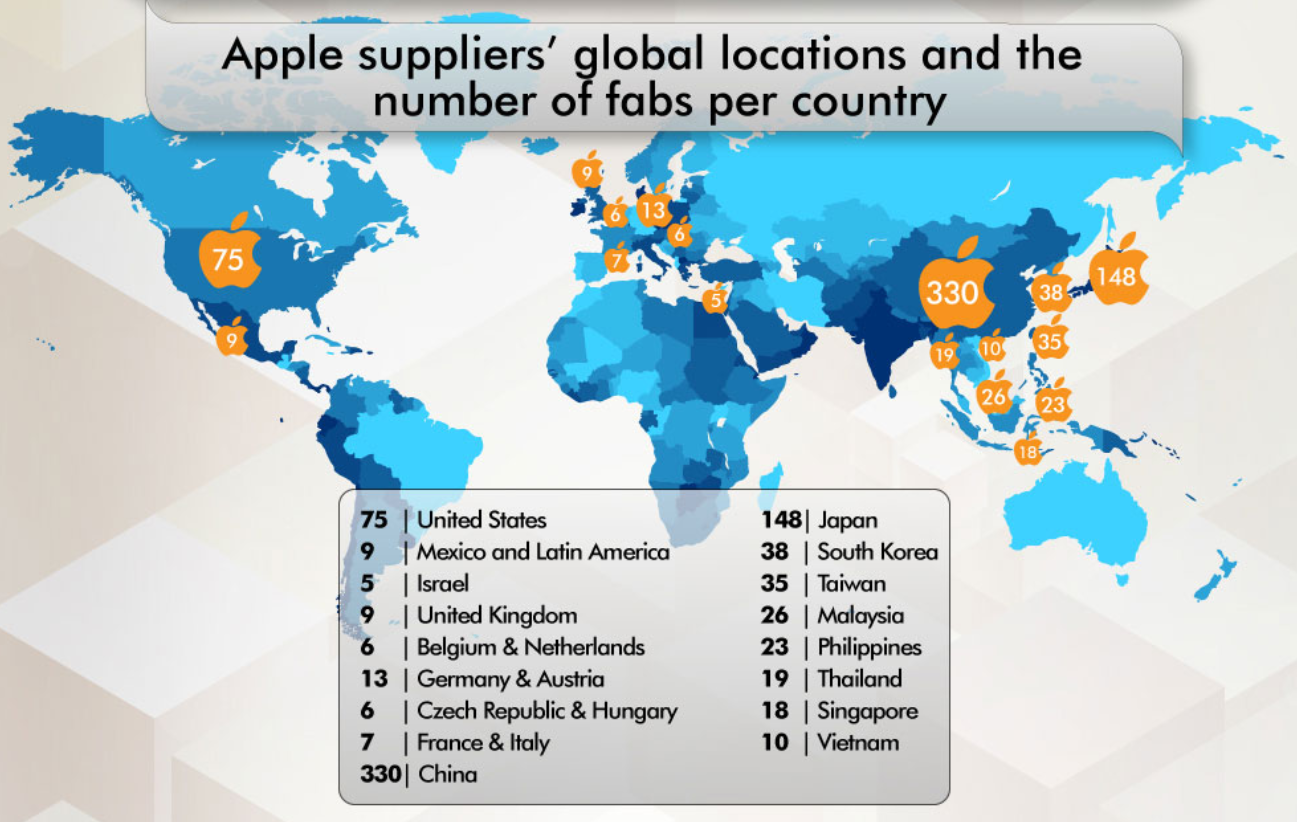 The Apple iPhone 5 value chain 

(number of manufacturing processes)
Source: [http://financesonline.com/how-iphone-is-made/]
Narrative II: 	Globalisation and the rise of ‘the Rest’
The political story:
Distribution of economic power is changing international power dynamics
Unipolar -> multipolar
Some big risks: 
Tensions in the Asia-Pacific
Climate change
Narrative II: 	Globalisation and the rise of ‘the Rest’
Pressures on international economic governance
IMF + World Bank = Bretton Woods institutions
Intellectual ‘soft power’
Neoliberalism


An alternative 
institutional architecture?
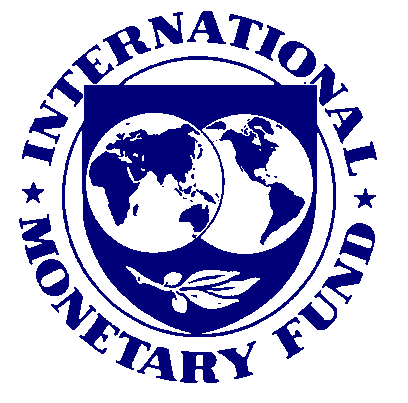 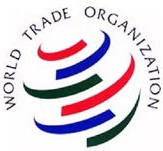 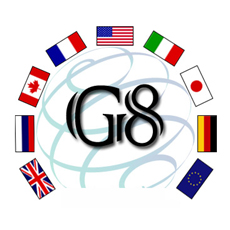 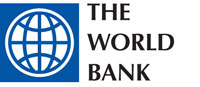 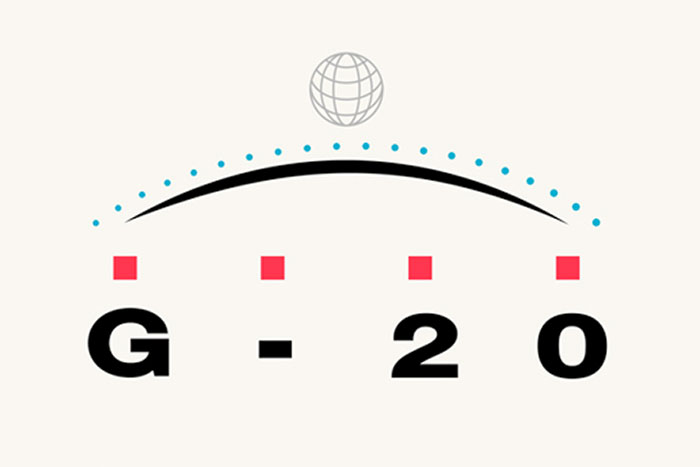 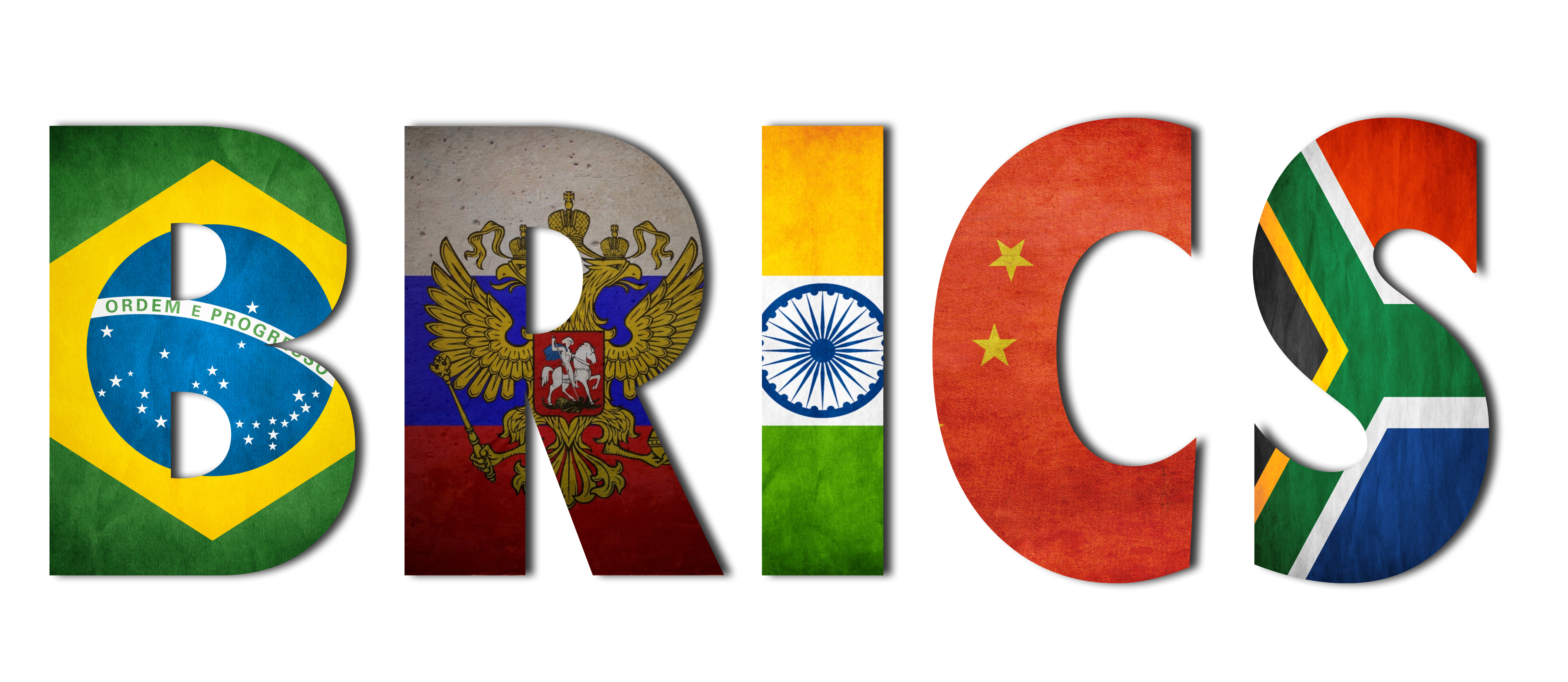 The rise of the....
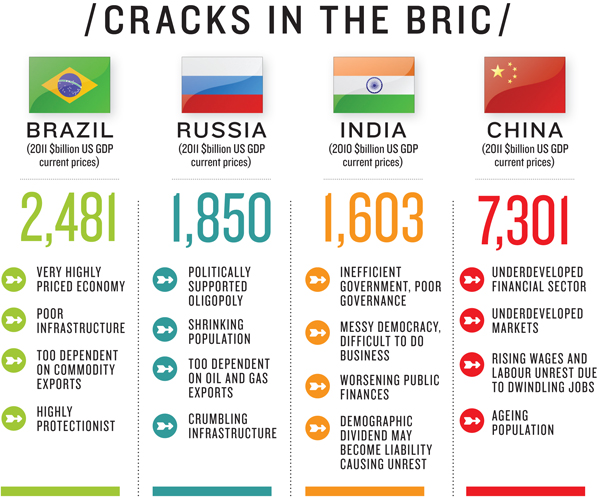 Source:  Forbes India, 2012 [http://forbesindia.com/article/boardroom/bric-countries-hit-a-wall/33030/1]
Narrative III: Rising equality, rising inequality
Global income inequality decreasing since c. 2002
Income inequality within countries on the rise

Measuring income inequality:
The Gini coefficient
0 = perfect equality
1 = perfect inequality
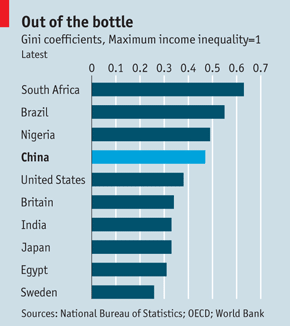 Source:  The Economist, 2013 [http://www.economist.com/news/china/21570749-gini-out-bottle]
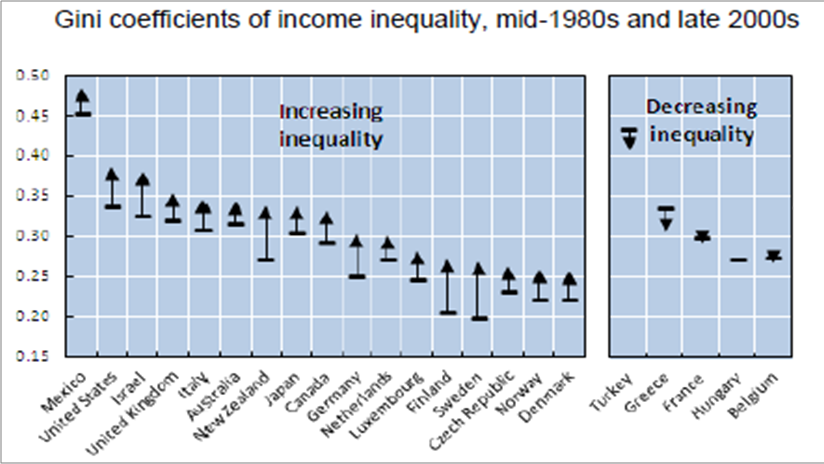 Source:  The Economist, 2011 [http://www.economist.com/blogs/freeexchange/2011/05/income_inequality]
Australian income inequality
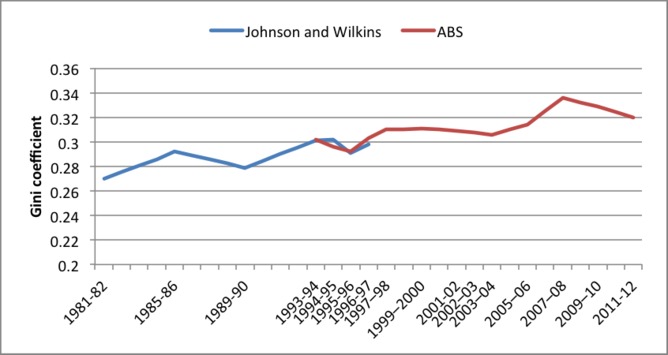 Source:  Prof. Peter Whiteford, ANU, 2014  [https://theconversation.com/income-and-wealth-inequality-how-is-australia-faring-23483]
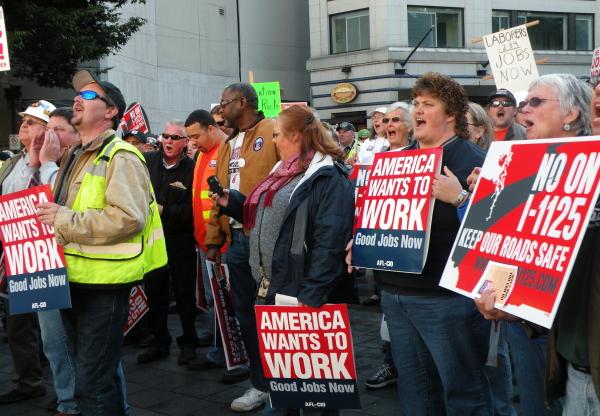 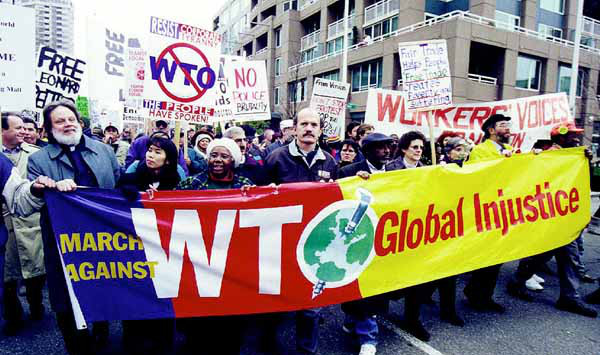 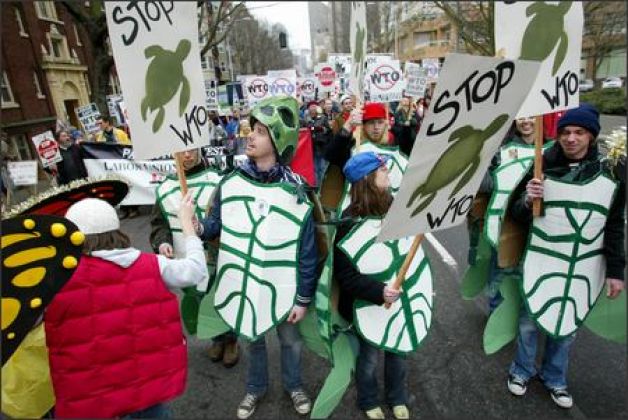 Narrative IV: 	Protectionism, free trade, or Fair Trade?
The WTO is decently representative of countries
But not necessarily of citizens?
Protectionism = barriers to free trade
Economic exchange => value creation
Nationality is irrelevant!
Narrative IV: 	Protectionism, free trade, or Fair Trade?
An Australian example: the car industry
Is corporate welfare a sustainable policy?
The best economic policy is the most direct:
Is stopping trade your goal, or are you trying to support a particular group in society instead?
Narrative IV: 	Protectionism, free trade, or Fair Trade?
Conclusion: Trade liberalisation is a net positive (cost < benefit)
BUT: Concentrated losses, thinly spread gains
A strong history (Australia, China, India, Vietnam, + many more!)
Narrative IV: 	Protectionism, free trade, or Fair Trade?
…but what about Fair Trade?
A niche market
Poorest farmers miss out: time and money costs
Some evidence that it depresses prices for those who miss out
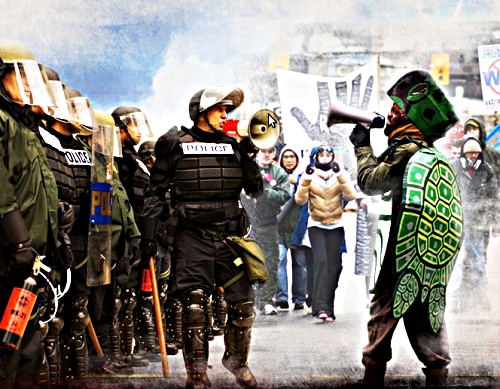 An exercise in mutual futility...?